IMPORTÂNCIA DE ESTRATÉGIAS DE EDUCAÇÃO NUTRICIONAL ENTRE CRIANÇAS E ADOLESCENTES RESIDENTES EM INSTITUIÇÃO DE ABRIGO
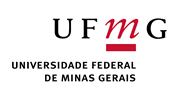 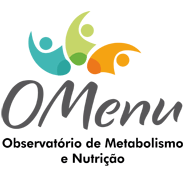 PAINS, G. A.¹ SOUZA, V.M.H¹ CORREIA,F.C¹  RODRIGUES, A²  CORREIA, D.T.I.M³¹ Acadêmicos do Curso de Nutrição ²Doutoranda do Departamento de Ciências de Alimentos ³Professora OrientadoraDepartamento de Nutrição da Escola de Enfermagem UFMG; Departamento de Cirurgia da Faculdade de Medicina UFMG – Observatório do Metabolismo e Nutrição – OMENU
RESULTADOS PARCIAIS
INTRODUÇÃO

O estado nutricional possui grande impacto  na infância e na adolescência, já que os extremos, ingestão insuficiente e excessiva de nutrientes,  podem acarretar diversos danos à saúde.












OBJETIVO






  
   MATERIAIS E METÓDOS
Melhora do estado nutricional geral
Melhora da higiene pessoal e local
 Aumento da prática de atividade física
Melhora da auto percepção
Aumento da consciência corporal
Auxiliar na recuperação de crianças e adolescentes inseridas no lar NOVO CAMINHAR/Caeté - MG, por meio de ações que criem impacto positivo no estado nutricional e promovam a saúde, gerando melhor qualidade de vida.
CONCLUSÃO
Os resultados mostram a importância do acompanhamento nutricional interdisciplinar, que no geral, contribui de forma significativa para melhoria de hábitos e, aumento da qualidade de vida.
A ação de extensão tem importância  bilateral, já que além de auxiliar positivamente os receptores, contribui de forma significativa para a formação  acadêmica, ampliando a vivência e aproximando  os alunos da realidade profissional.
Ação realizada com crianças e adolescentes que tiveram direitos violados e, atualmente residem em lar.
Intervenções interdisciplinares realizadas desde agosto de 2013
Visitas periódicas pré programadas
REFERÊNCIAS BIBLIOGRÁFICAS
1- VALÉRIO, G. et al.  Severe Obesity and Cardiometabolic Risk in Children: Comparison from Two International Classification Systems. PLoSOne, USA, December 27. 2013. Disponível em: <http://www.ncbi.nlm.nih.gov/pmc/articles/PMC3873982/ > Acesso em: 09 set. 2014.

2- BURGOS, M.S. et al. Associação entre medidas antropométricas e fatores de risco cardiovascular em crianças e adolescentes. Arquivos Brasileiros de Cardiologia, São Paulo, vol.101 no.4, Oct. 2013 Epub Aug 27, 2013. Disponível em <http://www.scielo.br/ scielo. php?script=sci_arttext&pid=S0066-782X2013003000002&lang=pt.

3- MOTTA, M.E.F.A; SILVA, G.A.P. Desnutrição e obesidade em crianças: delineamento do perfil de uma comunidade de baixa renda. Jornal de Pediatria, Rio de Janeiro, vol. 77 no. 4,jly/Aug. 2001. Disponível em:<http://www.scielo.br/scielo.php? script=sciarttext&pid= S0021-755720010004000 10&lang=pt> Acesso em 10 set. 2014.
Estímulo á atividade física
Acompanhamento nutricional
Noções de higiene pessoal e local
Jogos interativos
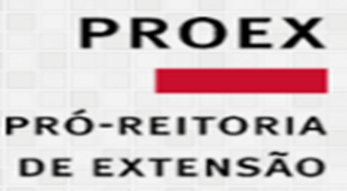 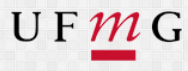